Health and HousingSocial Determinants of Health and AccessExamples from the Regional Equity Atlas and Multnomah County Health DepartmentMeg Merrick, Ph.D.Institute of Portland Metropolitan StudiesPortland State University
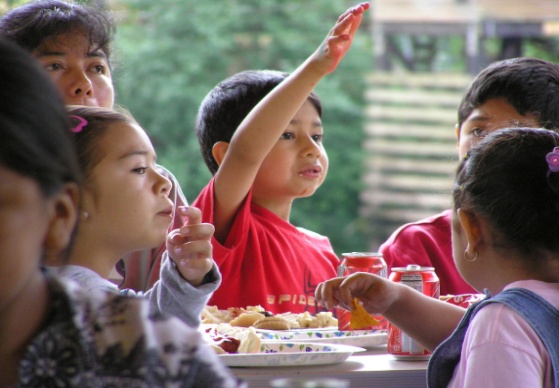 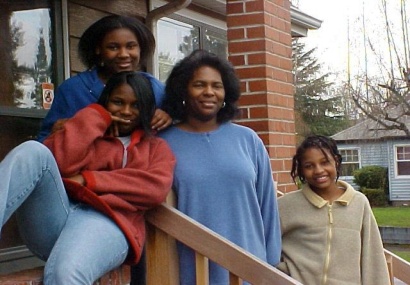 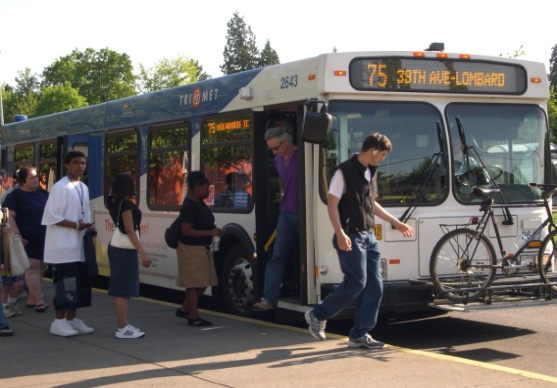 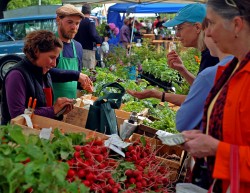 We measure what we understand to be importantLooking at root causes - Making the invisible visible
TRAJECTORY OF HEALTH DISPARITIES/SOCIAL DETERMINANTS
DISPARITIES
IN
HEALTH
OUTCOMES
ENVIRONMENTAL
& BEHAVIORAL
FACTORS
ROOT
FACTORS
MEDICAL
SERVICES
POVERTY
DISCRIMINATION
OPPRESSION
- RACE
- GENDER
- ETHNICITY
COMMUNITY 
ENVIRONMENT
- OPPORTUNITY
- PEOPLE
- PLACE
CULTURALLY-
COMPETENT
MEDICAL CARE
- ACCESS
- SCREENING
- DIAGNOSIS
- TREATMENT
PREVENTION INSTITUTE
Indicator Identification Using the Social Determinants Lens
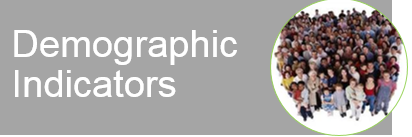 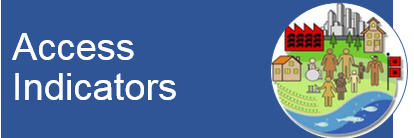 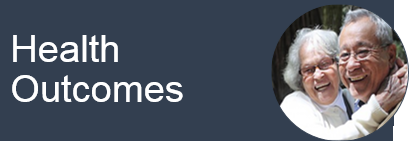 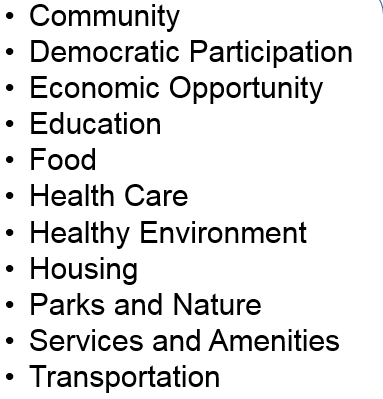 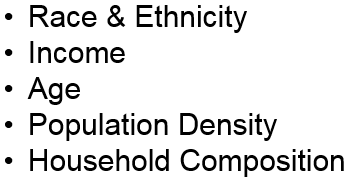 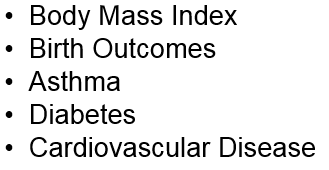 Health record data
Ground-truthing
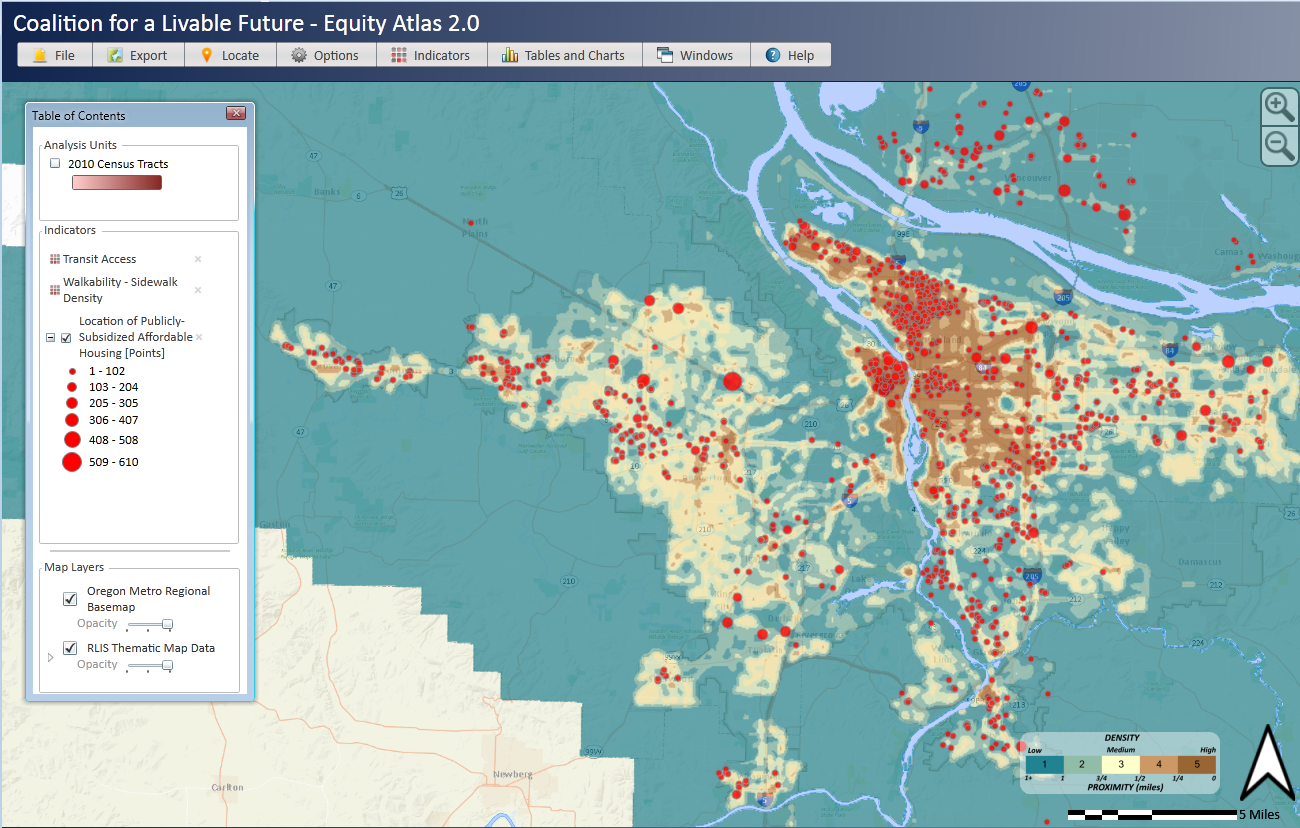 Locations of Publicly Subsidized Affordable Housing, Transit Access, and Sidewalk Density
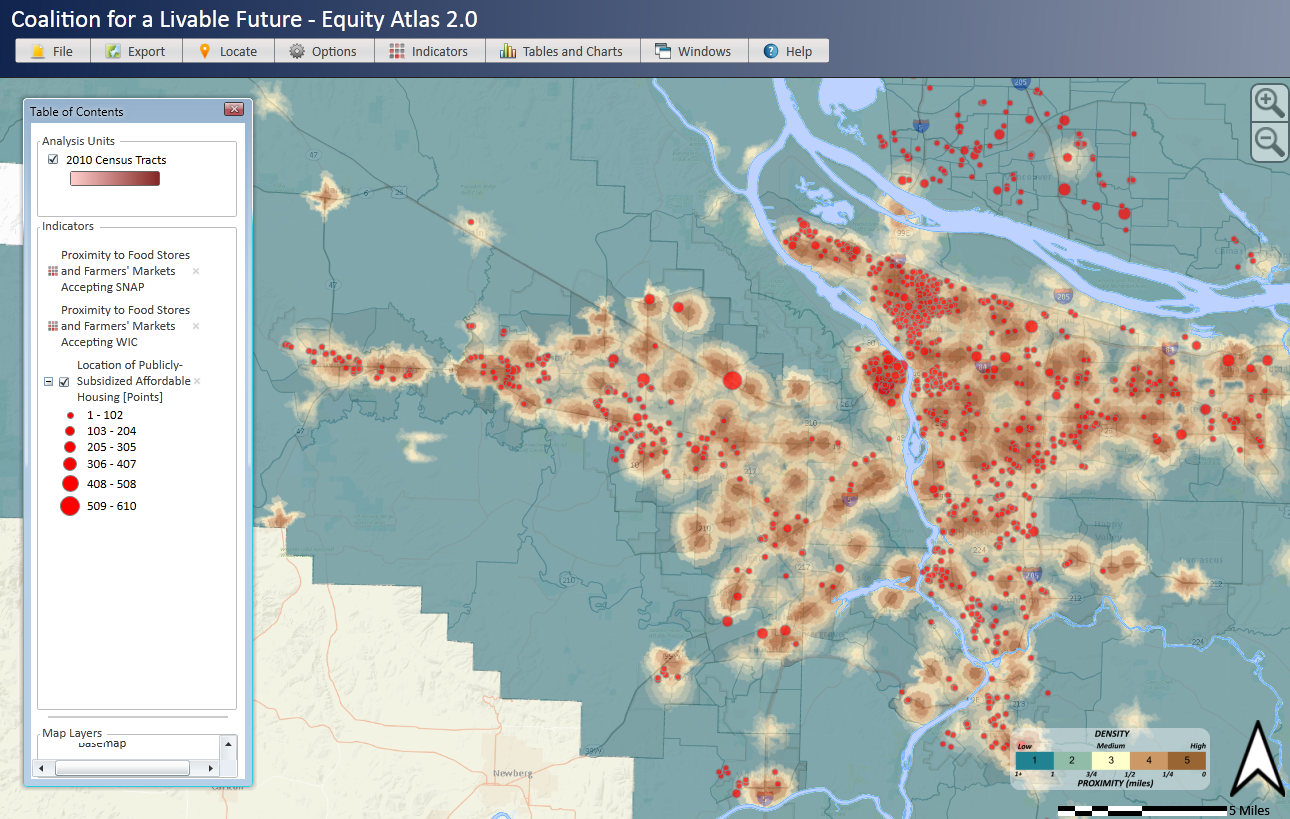 Locations of Publicly Subsidized Affordable Housing, Food Stores and Farmers’ Markets Accepting SNAP and WIC
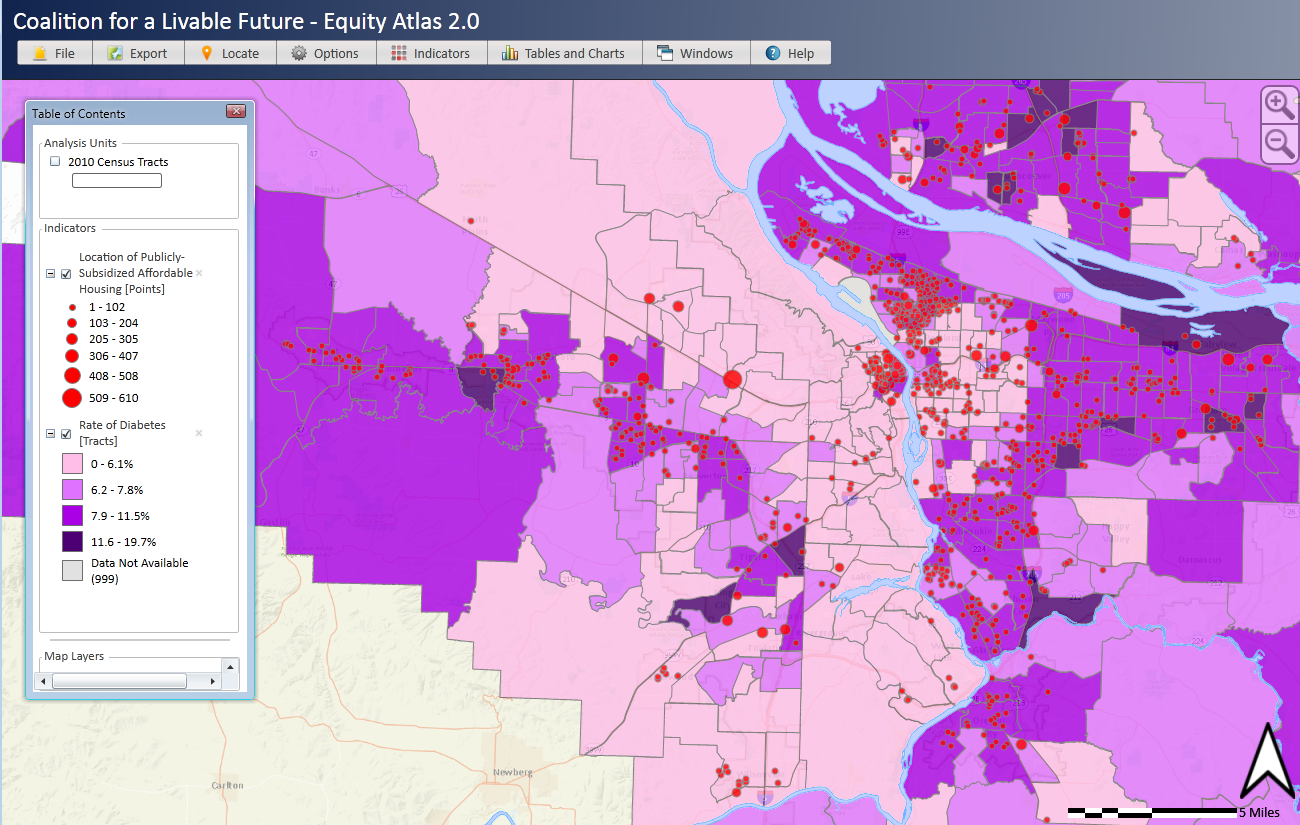 Locations of Publicly Subsidized Affordable Housing in Relationship to the Rate of Diabetes (Type 2) by Census Tracts
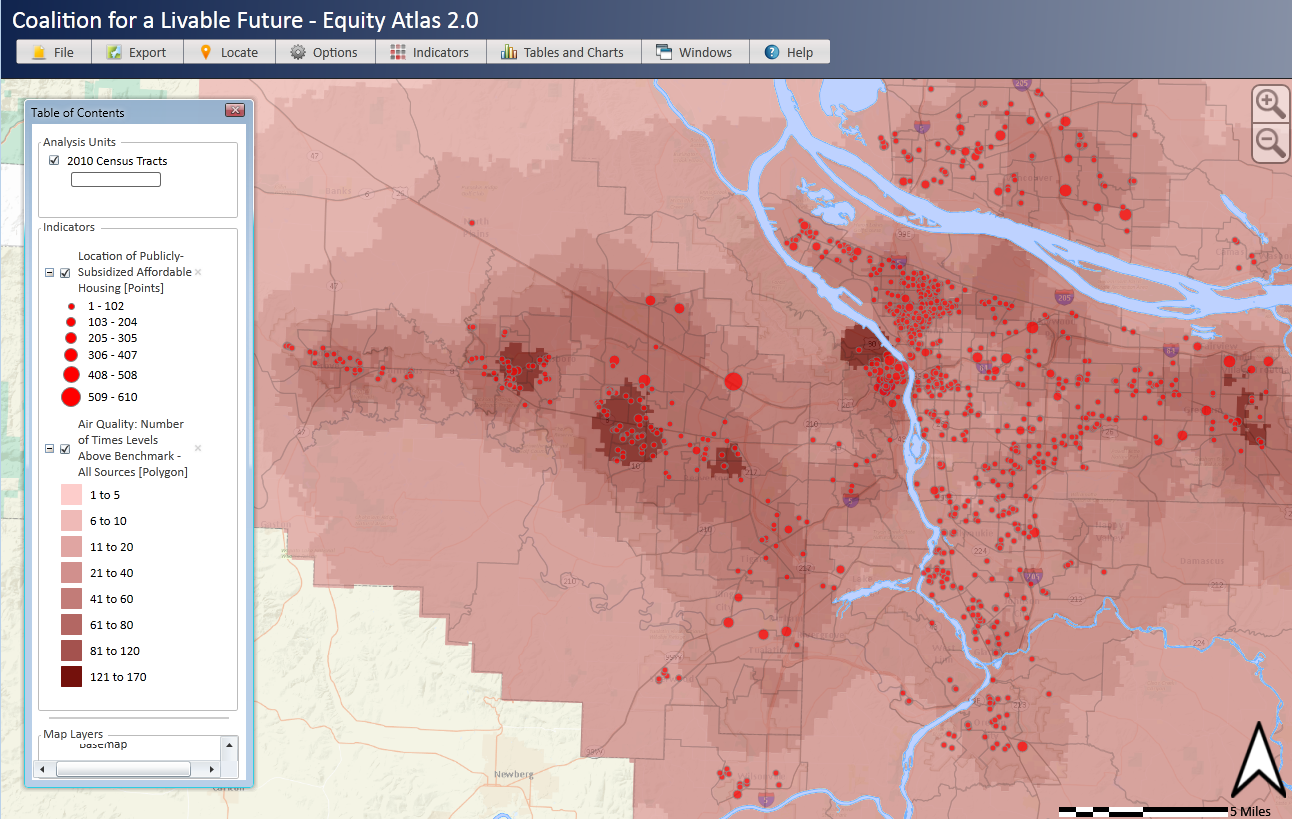 Locations of Publicly Subsidized Affordable Housing in Relationship to Air Quality
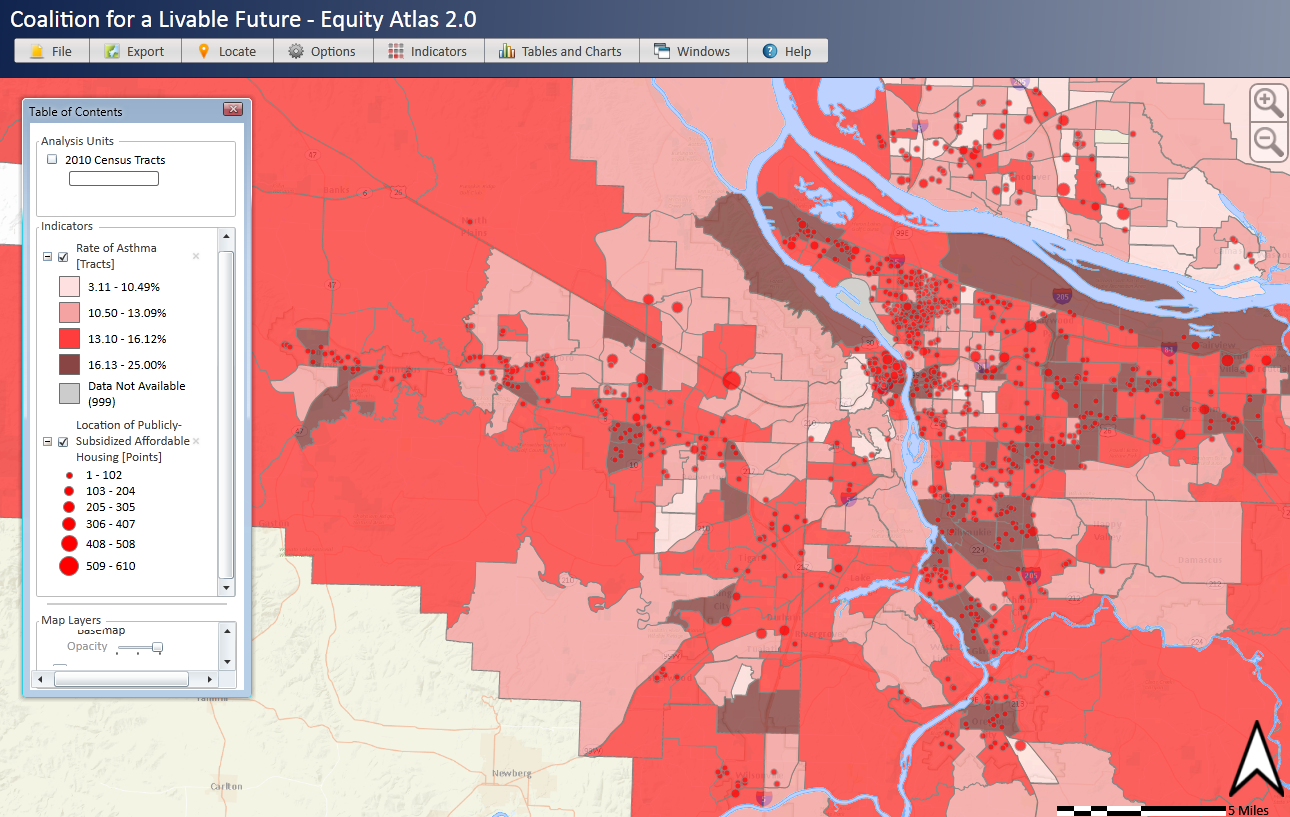 Locations of Publicly Subsidized Affordable Housing in Relationship to Rate of Athsma by Census Tract
Multnomah County Health Department Application
* ≥15% of the Census tract population identified as Black/African American, Asian/Pacific Islander, or Latino-either alone or in combination with another race or ethnicity
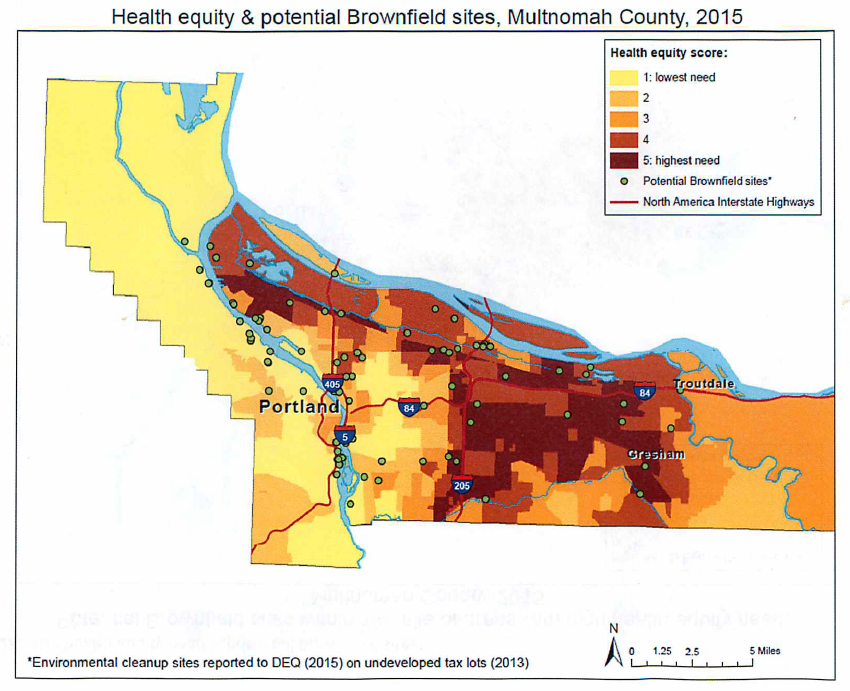 Multnomah County Health Department Health Equity Analysis

Uses Regional Equity Atlas data that were rasterized in Arcmap and reclassified on a 1-10 scale (0=missing data). The scale corresponds to health equity need, a raster cell “10” is an area with the highest need compared to a raster cell of “1” with the lowest need. For example, for the walkability indicator, areas with the least amount of walkability correspond with areas of the highest need or “10.”

The Composite measure was created using the Map algebra spatial analysis tool.
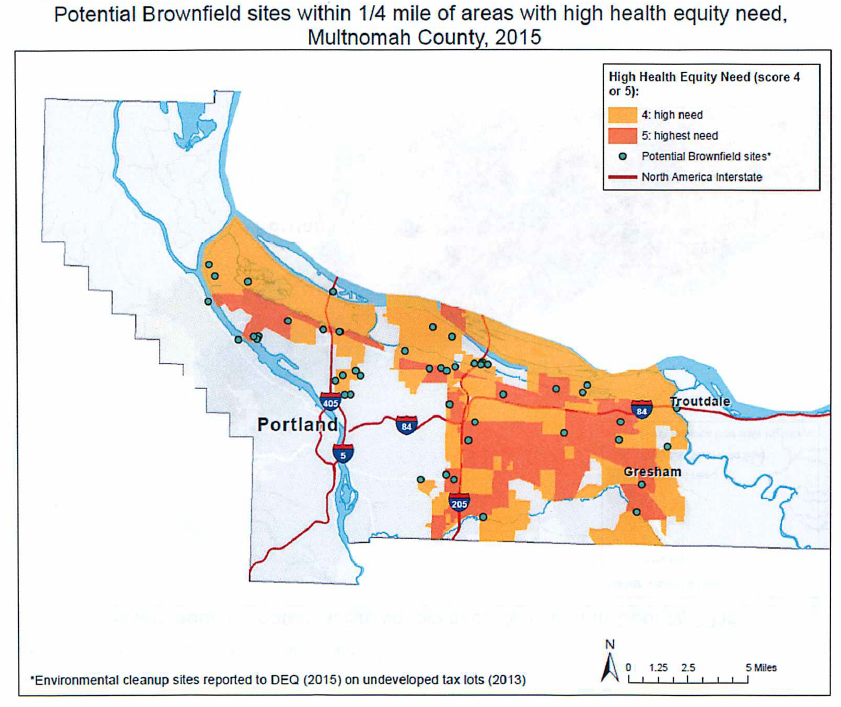 Multnomah County Health Department Health Equity Analysis

Uses Regional Equity Atlas data that were rasterized in Arcmap and reclassified on a 1-10 scale (0=missing data). The scale corresponds to health equity need, a raster cell “10” is an area with the highest need compared to a raster cell of “1” with the lowest need. For example, for the walkability indicator, areas with the least amount of walkability correspond with areas of the highest need or “10.”

The Composite measure was created using the Map algebra spatial analysis tool.